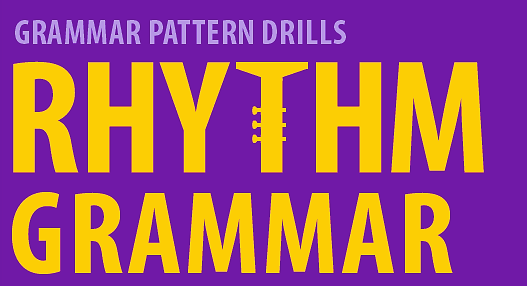 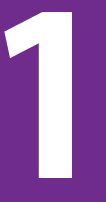 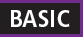 1
Unit 1 A Boy
UNIT OBJECTIVE: You will be able to use nouns and articles.
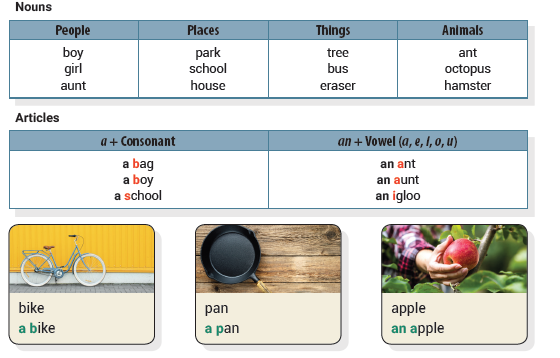 2
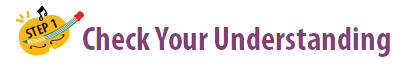 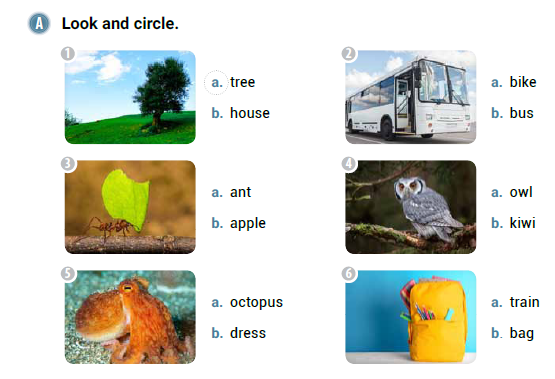 3
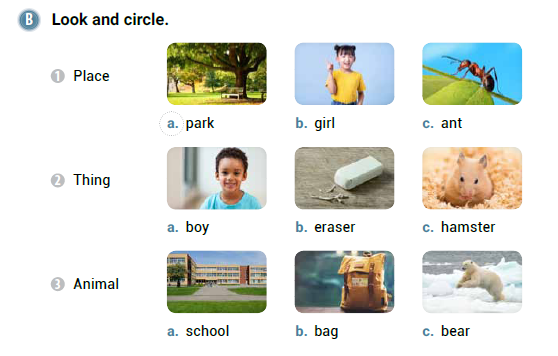 4
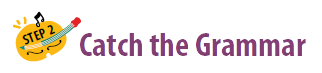 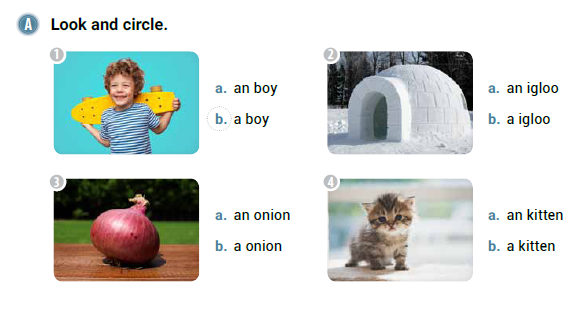 5
an
a
an
6
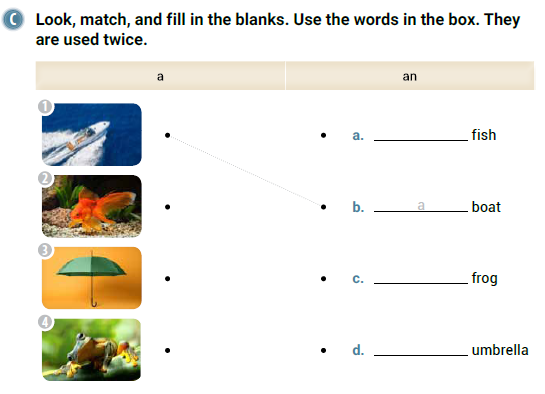 a
a
an
7
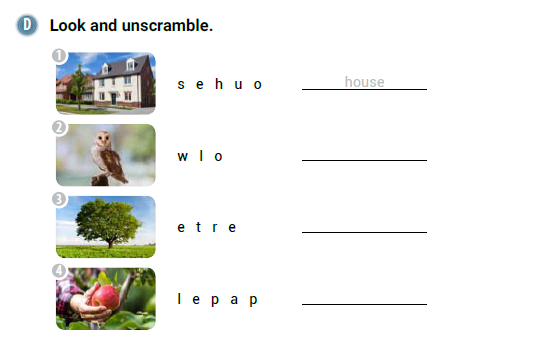 owl
tree
apple
8
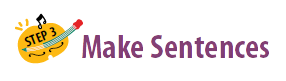 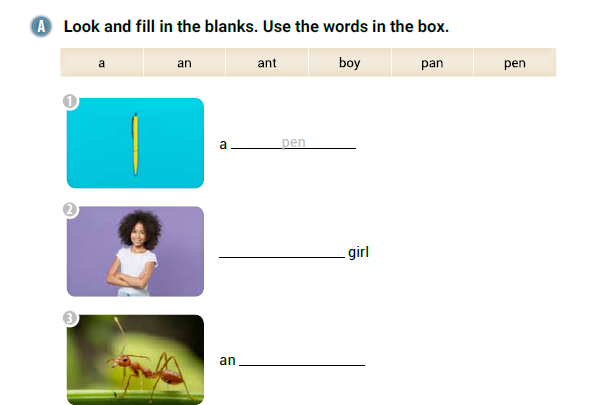 a
ant
9
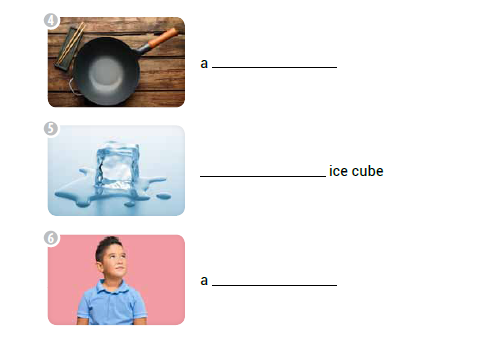 pan
an
boy
10
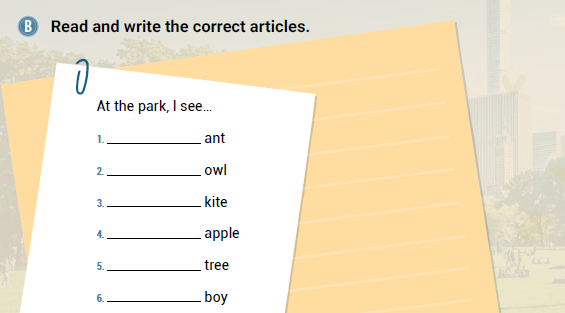 an
an
a
an
a
a
11
Unit 2 Three Owls
UNIT OBJECTIVE: You will be able to use singular nouns and plural nouns.
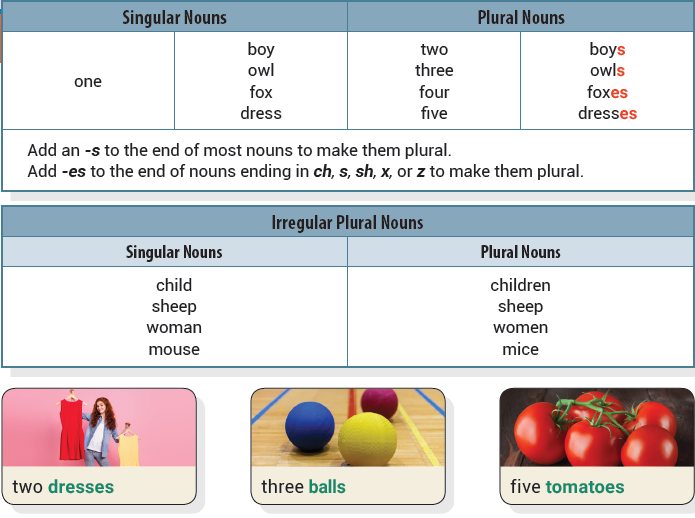 12
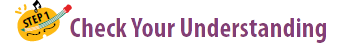 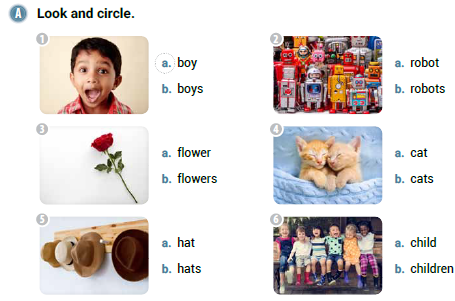 13
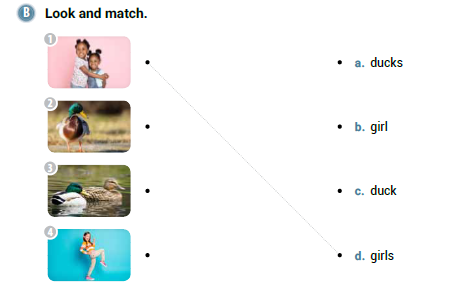 14
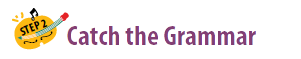 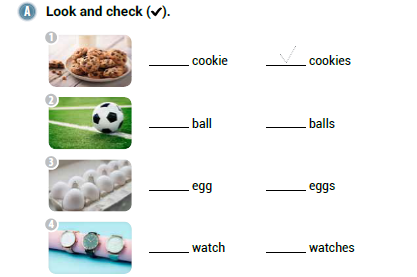 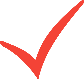 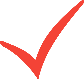 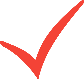 15
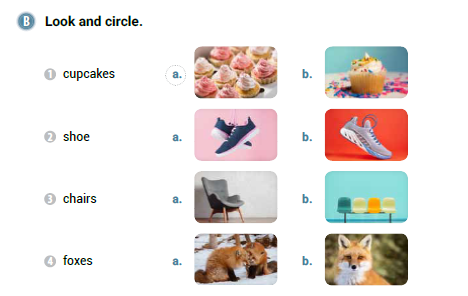 16
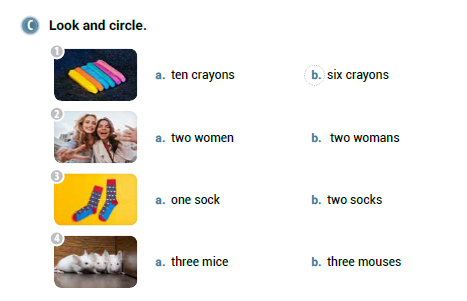 17
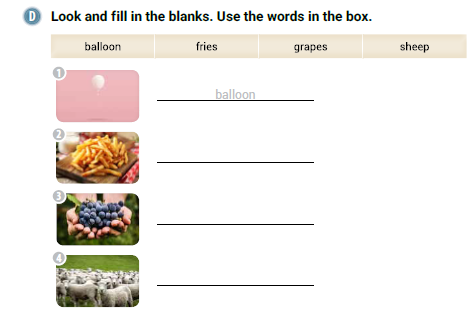 fries
grapes
sheep
18
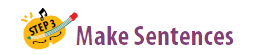 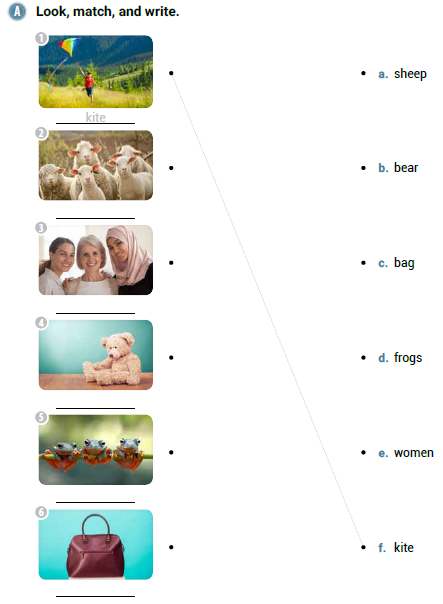 sheep
women
bear
frogs
bag
19
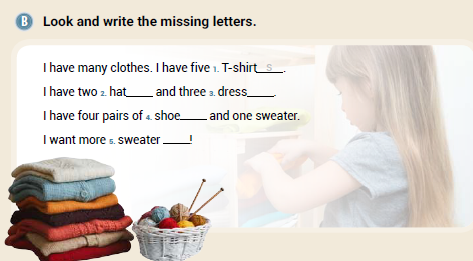 s
es
s
s
20
Unit 3 We Are Friends
UNIT OBJECTIVE: You will be able to use subject pronouns and the verb be.
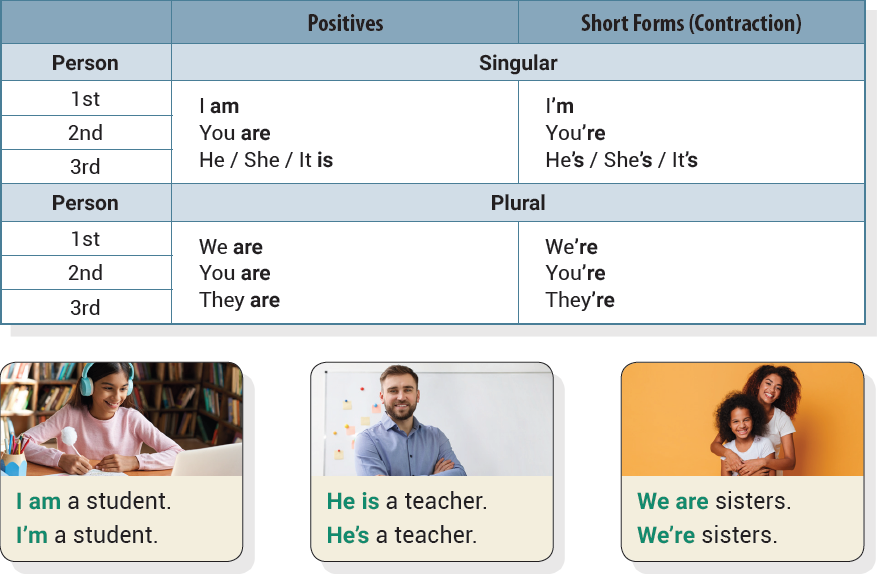 21
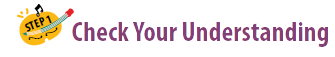 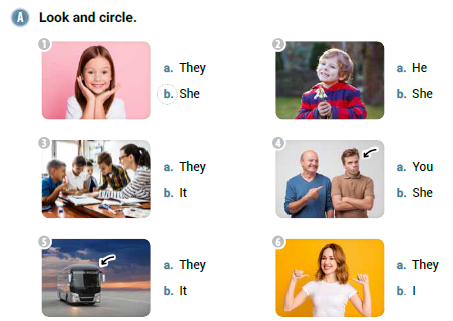 22
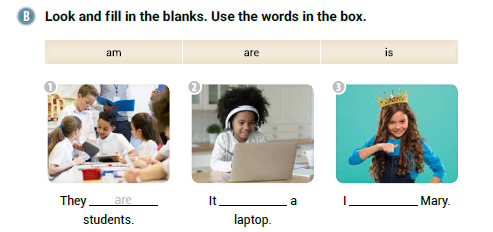 is
am
23
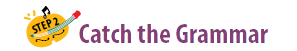 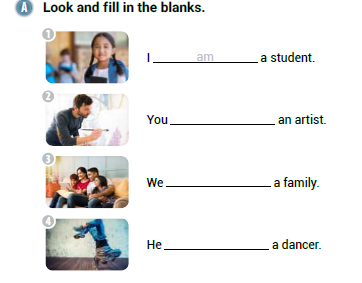 are
are
is
24
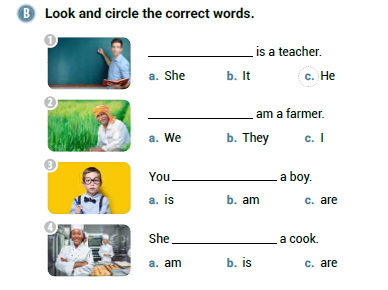 25
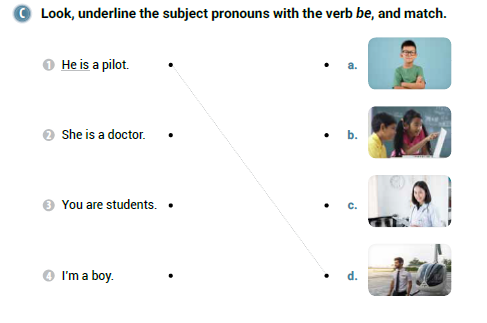 26
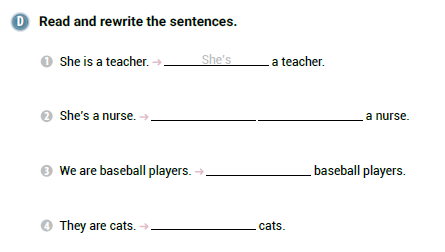 She
is
We’re
They’re
27
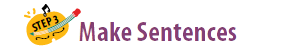 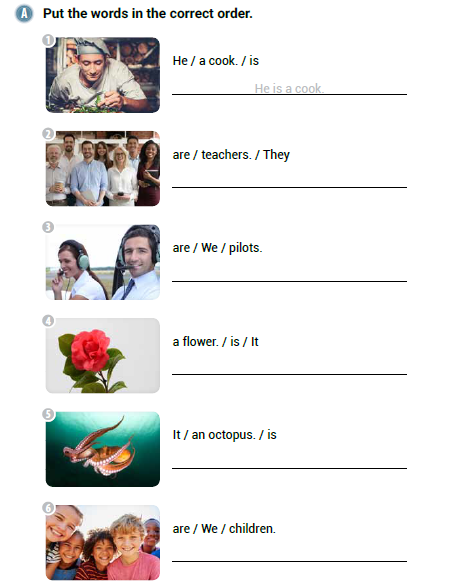 They are teachers.
We are pilots.
It is a flower.
It is an octopus.
We are children.
28
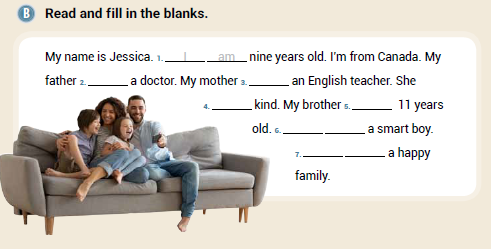 is
is
is
is
is
He
are
We
29
Unit 4 Are They Friends?
UNIT OBJECTIVE: You will be able to use the verb be in negatives and 
questions.
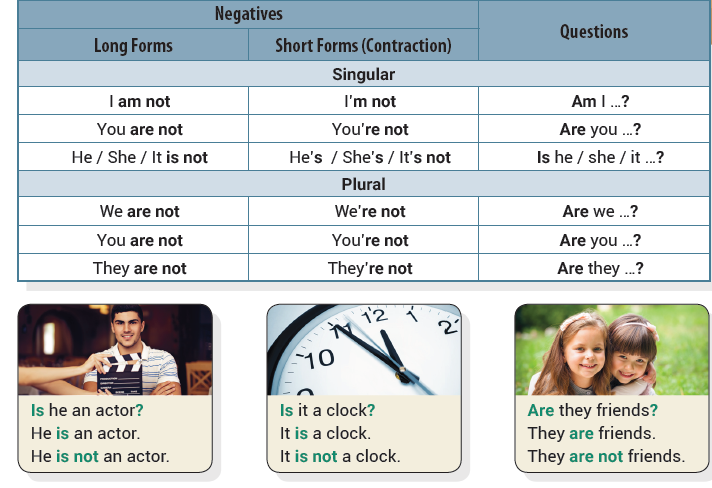 30
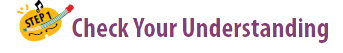 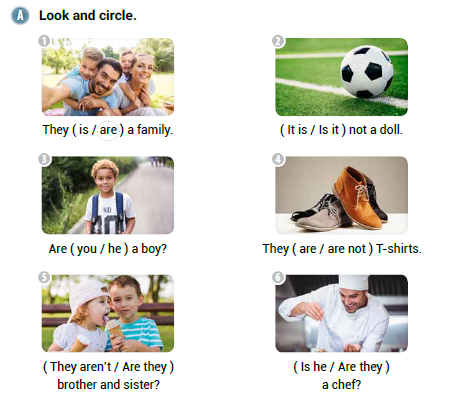 31
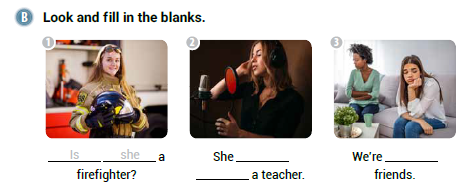 is
not
not
32
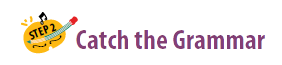 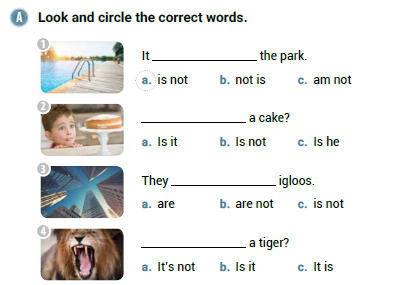 33
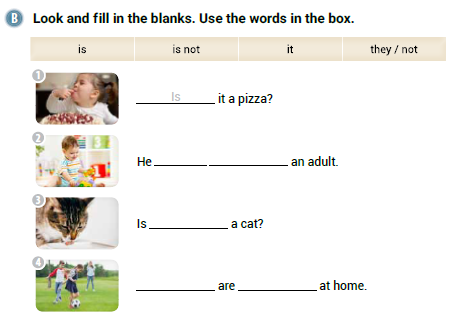 is
not
it
They
not
34
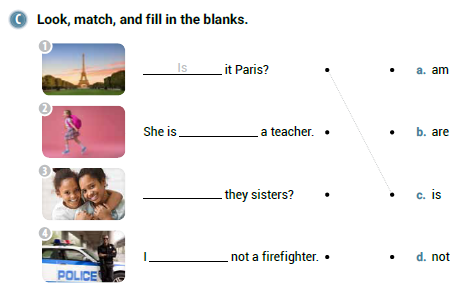 not
Are
am
35
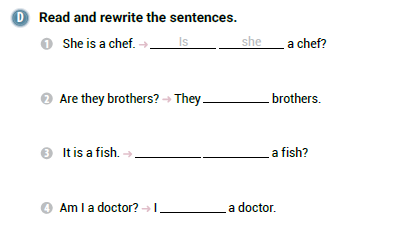 are
it
Is
am
36
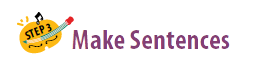 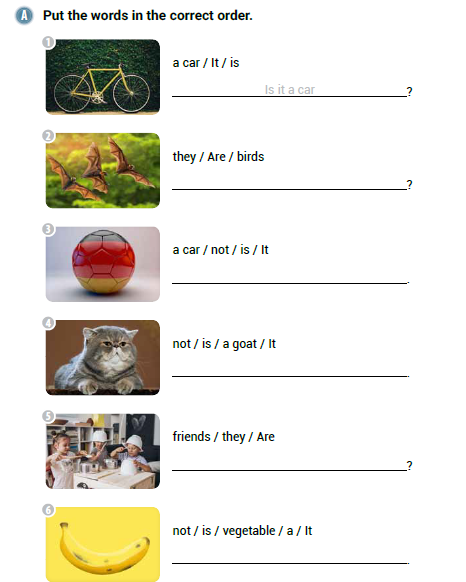 Are they birds
It is not a car
It is not a goat
Are they friends
It is not a vegetable
37
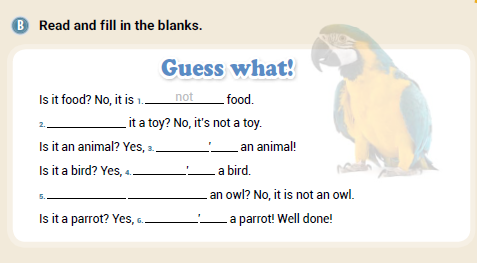 Is
s
It
It
s
Is
it
It
s
38
Unit 5 This Is a Pineapple
UNIT OBJECTIVE: You will be able to use demonstrative pronouns in positives, negatives, and questions.
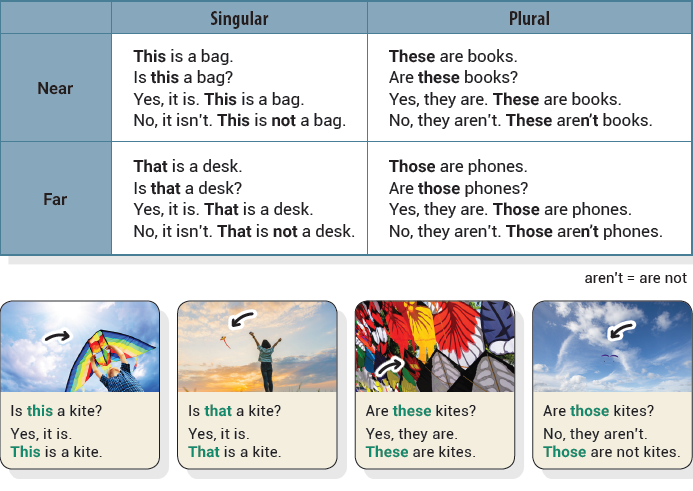 39
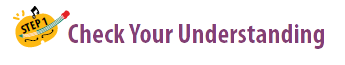 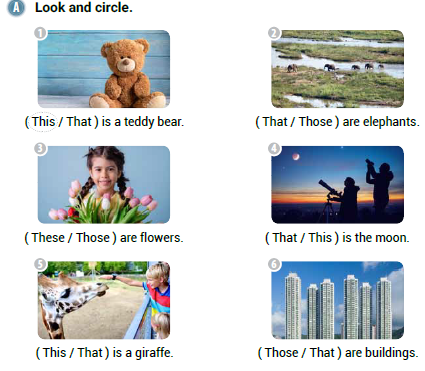 40
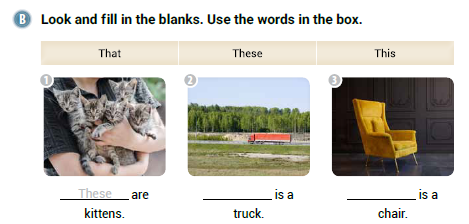 That
This
41
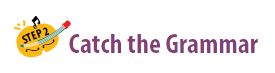 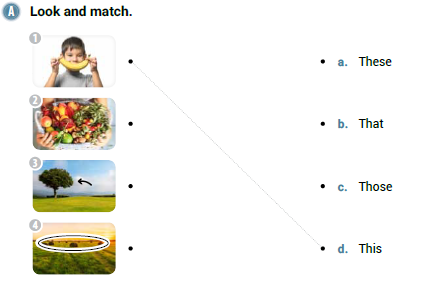 42
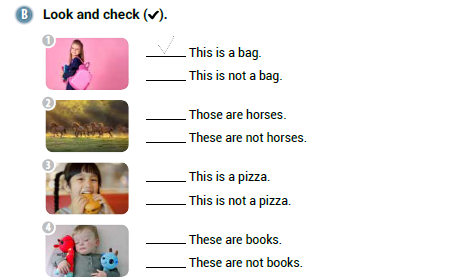 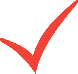 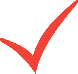 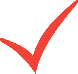 43
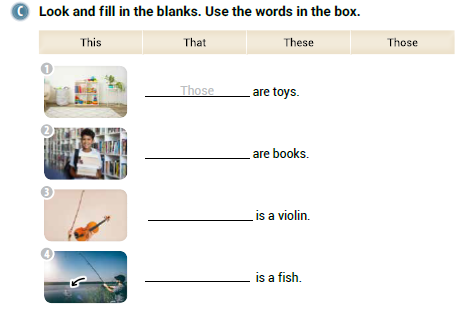 These
This
That
44
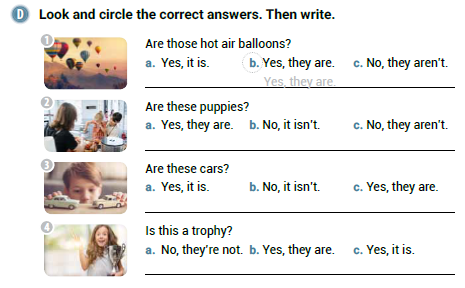 No, they aren’t.
Yes, they are.
Yes, it is.
45
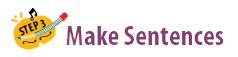 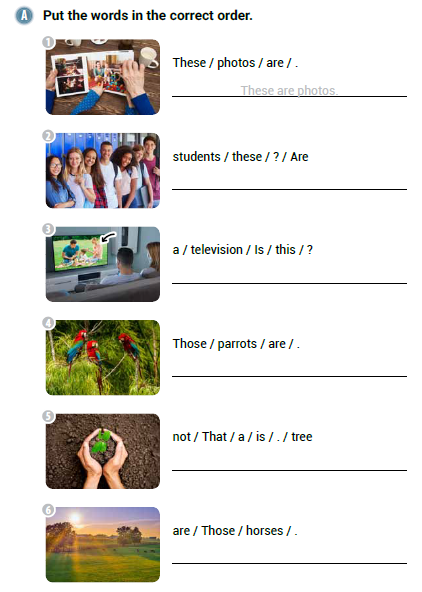 Are these students?
Is this a television?
Those are parrots.
That is not a tree.
Those are horses.
46
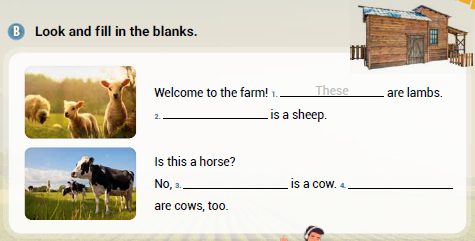 That
This
Those
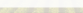 47
Unit 6 It’s Sally’s Hat
UNIT OBJECTIVE: You will be able to use possessives.
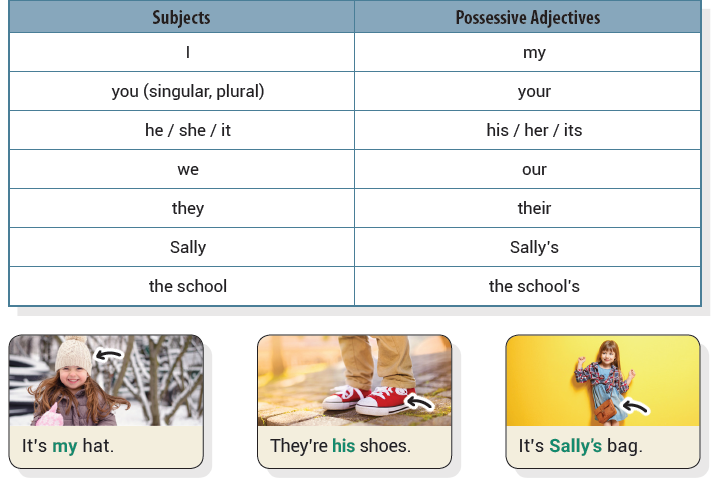 48
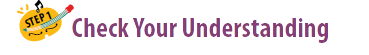 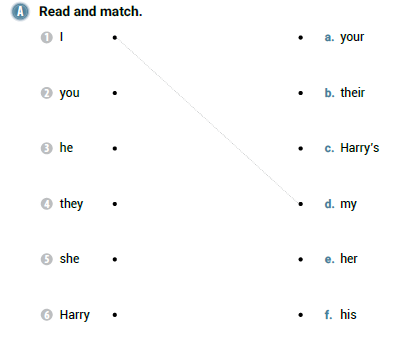 49
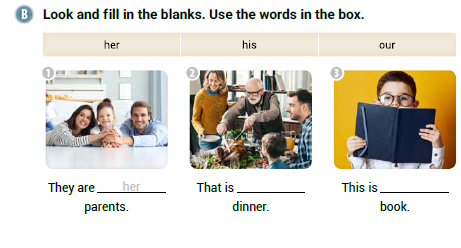 our
his
50
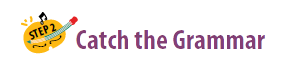 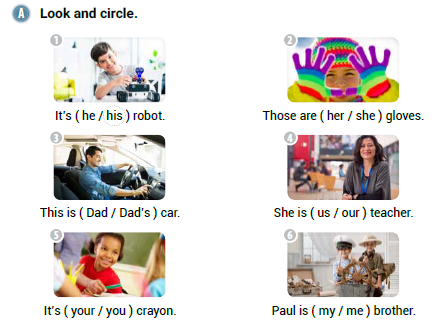 51
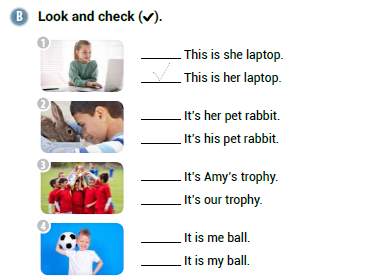 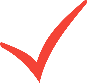 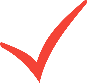 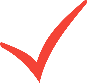 52
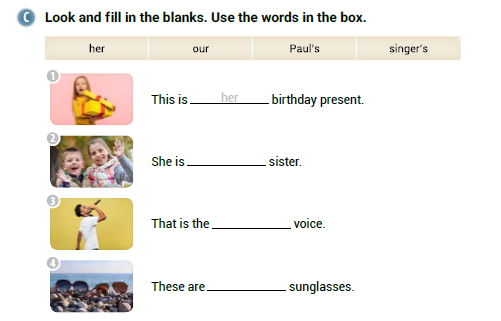 Paul’s
singer’s
our
53
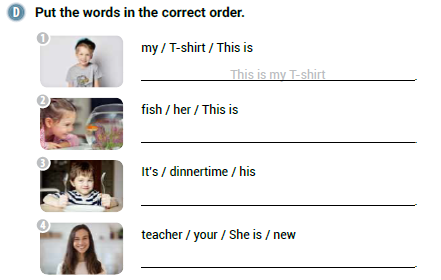 This is her fish
It’s his dinnertime
She is your new teacher
54
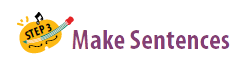 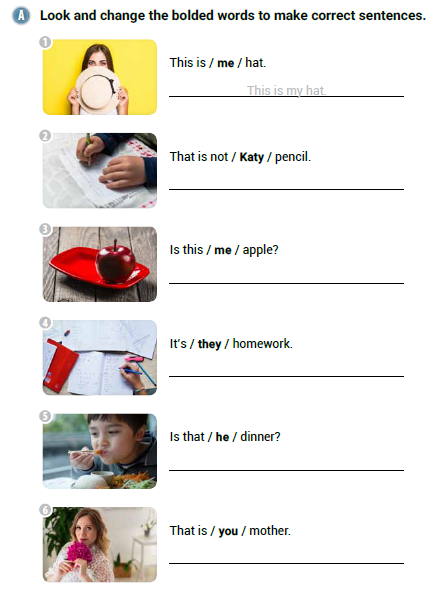 That is not Katy’s pencil.
Is this my apple?
It’s their homework.
Is that his dinner?
That is your mother.
55
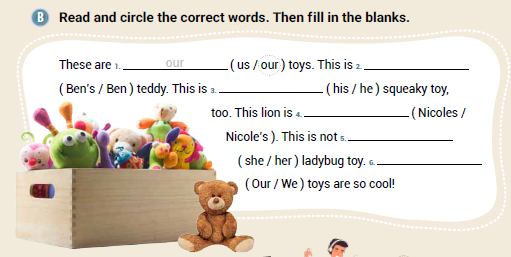 Ben’s
his
Nicole’s
her
Our
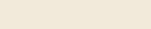 56
Unit 7 He Is Tall
UNIT OBJECTIVE: You will be able to use adjectives.
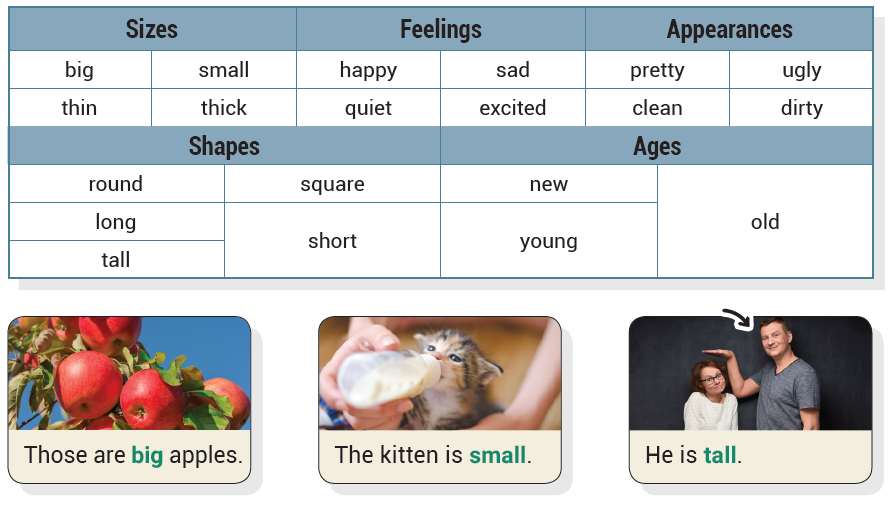 57
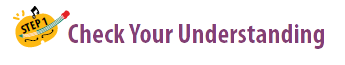 tall
big
noisy
quiet
small
short
old
new
58
happy
dirty
59
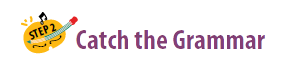 60
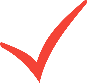 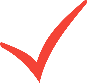 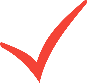 61
62
short
sad
cold
63
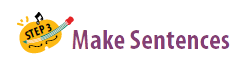 This is a big classroom
The boy is happy
Are they long pencils
He is not sad
My clothes are old
64
dirty
new
great
cheap
expensive
happy
65
Unit 8 Who is He?
UNIT OBJECTIVE: You will be able to use information questions.
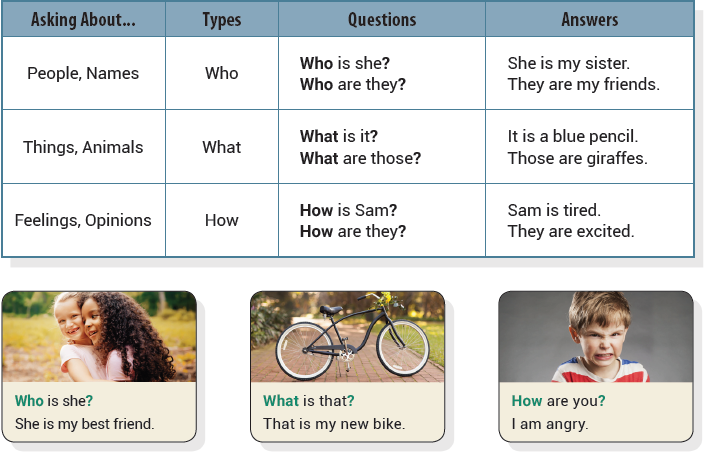 66
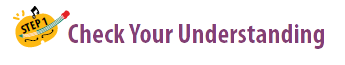 67
Who
How
68
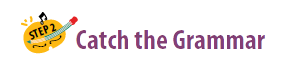 69
What
Who
70
71
72
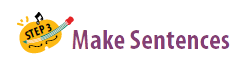 How are you
What are they
Who is she
How is her teacher
What is it
73
How
Who
What
74
Unit 9 I Have a Yellow Banana
UNIT OBJECTIVE: You will be able to use the present simple tense.
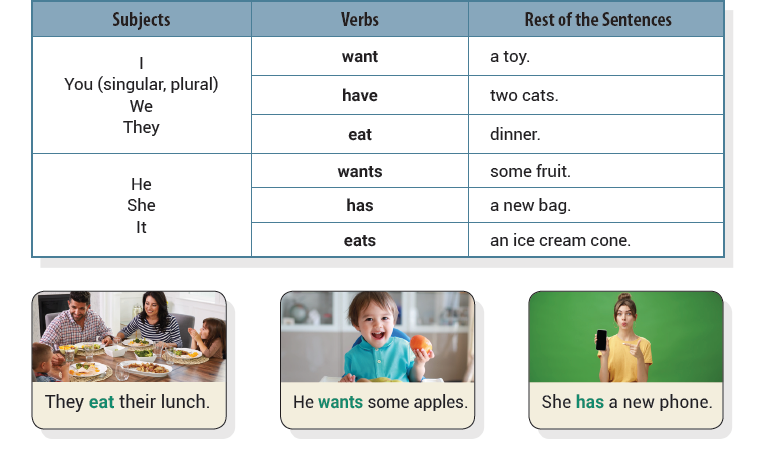 75
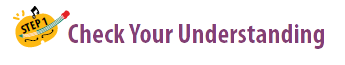 76
wants
has
77
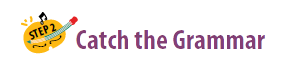 78
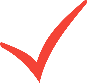 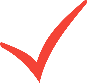 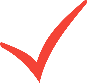 79
eats
eat
wants
80
She has long hair.
They eat breakfast.
It has short legs.
81
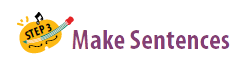 I have dirty hands.
She has big shoes.
Clara has a horse.
You eat a big burger.
82
wants
wants
has
has
eat
83
Unit 10 I Don’t Have Dessert
UNIT OBJECTIVE: You will be able to use the present simple tense in negatives and questions.
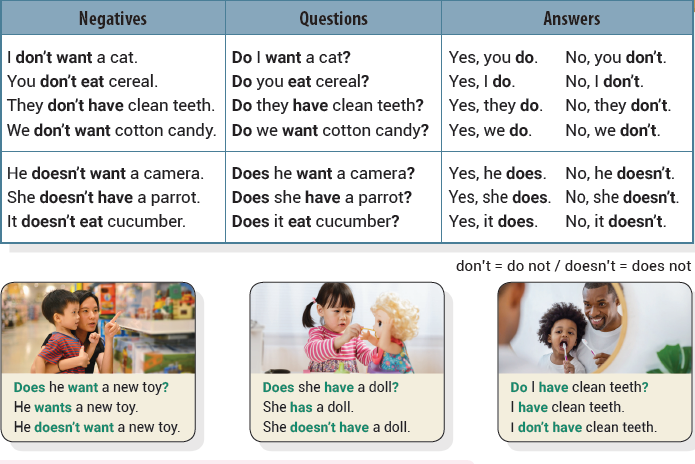 84
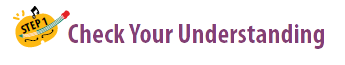 85
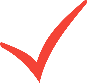 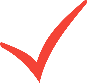 86
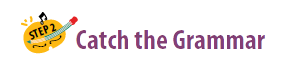 87
88
not
Does
not
89
Yes, he does.
Yes, she does.
No, he doesn’t.
90
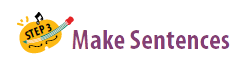 She does not eat vegetables
Does she have a scarf
Do they have cookies
Does he have long hair
He doesn’t want fruit
91
No
have
you
want
Do
have
92